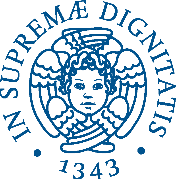 Valentina Domenici
«ETICA DELLA CHIMICA e INSEGNAMENTO DELLA CHIMICA»
Appunti di introduzione all’argomento con alcuni riferimenti utili all’approfondimento.

#nota bene: tutte le immagini sono state eliminate per motivi di copyright e per rendere la presentazione meno pesante.
Valentina Domenici materiale ridotto del Corso: Storia della chimica ed elementi di didattica
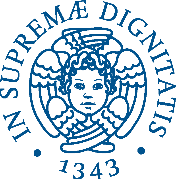 Argomenti:
Valentina Domenici
Definizione generale dell’etica e dell’etica della scienza,
La dualità della scienza e la dualità della chimica,
Esempi: storia di Fritz Haber, storia della scoperta del DDT, la storia delle plastiche dalla metà del Novecento a oggi.
La chimica e la società al tempo dell’Antropocene. Aspetti didattici.
L’etica del chimico, nella sua professione.
Il codice etico del chimico (IUPAC e SCI).
La dimensione etica della chimica: responsabilità e impatto dalla sfera individuale a quella della società.
Riferimenti e link.
Valentina Domenici materiale ridotto del Corso: Storia della chimica ed elementi di didattica
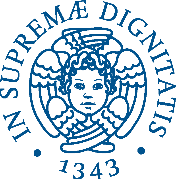 Etica della chimica
Valentina Domenici
L’etica è, dalla definizione più antica, la riflessione filosofica sull’agire umano, sulle azioni e sugli atteggiamenti dell’uomo (Fabris 2016). 
Nel gergo comune, con etica si intende anche il sistema di regole e criteri che guidano gli atti e gli atteggiamenti di un individuo o di una collettività, finalizzati al rispetto dell’altro, sia esso una persona, un animale, l’ambiente o il patrimonio culturale. 
Uno degli effetti del grande impatto della chimica e delle tecnologie chimiche, e in generale della scienza, sulle società moderne consiste nell’aver portato la riflessione etica sulla scienza all’interno delle stesse comunità degli scienziati, che oggi quindi contribuiscono in modo significativo alla definizione di quei criteri e quelle regole che identificano un comportamento etico.
Valentina Domenici materiale ridotto del Corso: Storia della chimica ed elementi di didattica
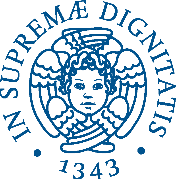 Etica della chimica
Valentina Domenici
E’ molto importante che gli studenti accostino questi argomenti durante i loro studi di chimica, sia alla scuola superiore sia all’Università. 
Come indicato dal gruppo di lavoro dell’EuCheMS (Frank et al. 2011), l’insegnamento della chimica non può rimanere ancorato agli elementi teorici, tecnici, intellettuali ed analitici della disciplina e delle pratiche ad essa riconducibili, ma è sollecitato ad ampliarsi alla dimensione culturale ed etica. 
Alcuni testi scolastici e curricula sperimentali stanno infatti proponendo percorsi didattici che contemplino la riflessione etica sulla chimica 
(Frank et al. 2011, Jones - Seybold 2016, Singiser - Clower - Burnett 2012).
Valentina Domenici materiale ridotto del Corso: Storia della chimica ed elementi di didattica
Il dualismo della chimica
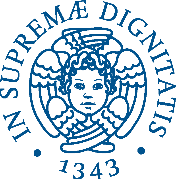 Valentina Domenici
La dualità della chimica (Trifirò 2016) è dovuta al rischio che le sostanze chimiche pericolose possano venire a contatto con uomini, animali e ambiente in quantità tali che possano provocare danni, o addirittura la morte. I motivi possono essere infatti molteplici: 1. Uso criminale delle sostanze chimiche (come nel caso delle armi chimiche, ma anche, come dimostrato da fatti più recenti, dei rifiuti tossici); 2. Uso non corretto dalle sostanze chimiche dettato da ignoranza o da assenza di senso civico (come l’abuso di sostanze stupefacenti o di farmaci, l’abbandono di rifiuti nell’ambiente, l’uso di prodotti chimici per scopi per cui non sono stati destinati); 3. Uso non corretto di sostanze chimiche per motivi economici (come nel caso di alcuni pesticidi, insetticidi, diserbanti, o dell’utilizzo di sostanze tossiche in ambienti di lavoro senza tener conto della salute dei lavoratori); 4. Messa in commercio di sostanze pericolose, tossiche e in generale non sicure per ignoranza o per motivi economici (come nel caso di sostanze dannose all’ambiente, come i clorofluorocarburi, l’emissione di un eccesso di anidride carbonica e di altri gas serra, l’utilizzo in quantità ingiustificate di pesticidi, come nel caso dei glifosati).
La storia della chimica dai primi del Novecento ad oggi è segnata da questa dualità, e molte sono le storie dall’alto contenuto didattico, come la storia del chimico Frizt Haber (Villani 2016), la storia del DDT sintetizzato dal chimico Paul Müller (Böschen 2002), lo sviluppo di erbicidi, come defolianti, e loro uso in campo bellico, come nel caso dell’agente arancio usato dagli americani nella guerra del Vietnam (Cerruti 2016). 
VEDI LINK ALLA FINE
Valentina Domenici materiale ridotto del Corso: Storia della chimica ed elementi di didattica
La chimica (e la scienza in generale) è complessa e pone delle problematiche
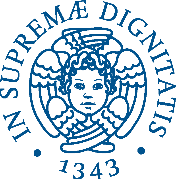 Valentina Domenici
Un caso emblematico:
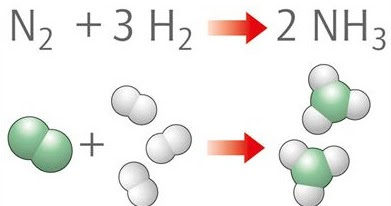 La rilevanza scientifica della scoperta del nuovo processo di sintesi dell’ammoniaca.
La biografia di Fritz Haber
Aspetti controversi della vita pubblica e privata 
di Fritz Haber
Le implicazioni della scoperta dell’ammoniaca.
AMMONIACA
AZOTO
FERTILIZZANTI
ESPLOSIVI
L’effetto della scoperta di Haber sul ciclo dell’azoto.
Valentina Domenici materiale ridotto del Corso: Storia della chimica ed elementi di didattica
Il rischio connesso alla dualità della chimica:
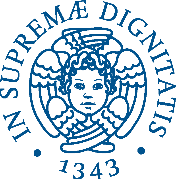 Valentina Domenici
Il rischio dovuto  alla chimica è legato alla possibilità:
 di un uso criminale dei prodotti chimici( le armi chimiche, gestione non corretta dei rifiuti  ) 
Di un uso non corretto dei prodotti chimici  dettato da ignoranza 
Di un uso non corretto  dei prodotti chimici dettato da interessi industriali
Dalla messa sul mercato di prodotti chimici non sicuri per ignoranza o per interesse
Valentina Domenici materiale ridotto del Corso: Storia della chimica ed elementi di didattica
Da Ferruccio Trifirò, 2016.
Il rischio connesso alla dualità della chimica
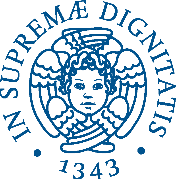 Valentina Domenici
1) Per un uso criminale  Le armi chimiche, sono  prodotte con le stesse sostanze con le quali si producono prodotti utili
2) Un uso dispersivo dei prodotti chimici  I diserbanti, pesticidi, insetticidi  utilizzati senza controllo dell’effetto sull’ ambiente, anche in seguito a eccesso di impiego
3) Il destino dei prodotti chimici a fine vita. Rifiuti urbani. industriali, ospedalieri non distrutti o collocati in maniera adeguata,
4) Uso di processi non ottimizzati e non ben controllati  Impiego di sostanze tossiche e nocive in cicli di produzione con il rilascio volontario o involontario di sostanze nocive nell’ambiente 
5) Uso di prodotti non controllati che contengono sostanze tossiche / vecchi prodotti chimici (100.000) non sono sufficientemente testati
Valentina Domenici materiale ridotto del Corso: Storia della chimica ed elementi di didattica
Da Ferruccio Trifirò, 2016.
ANTROPOCENE
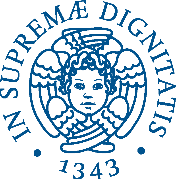 Valentina Domenici
Con questo termine, ci si riferisce all’epoca cronologica in cui stiamo vivendo, che, sulla scala dei tempi geologici usati per descrivere la storia del pianeta Terra, segna la transizione dall’Olocene all’epoca caratterizzata dalla comparsa dei primi effetti globali delle attività umane (Mahaffy 2015). La parola Antropocene è stata coniata dall’ecologista Eugene Stoemer, ma è diventata popolare grazie al chimico e divulgatore Paul Crutzen. Sull’inizio dell’Antropocene ci sono varie proposte: dalla comparsa dell’agricoltura (circa mille anni prima della nascita di Cristo) alla Rivoluzione industriale (metà del diciottesimo secolo) all’Era nucleare (metà del ventesimo secolo). In ogni caso, gli scienziati sono concordi nell’individuare la peculiarità dell’agire umano con la consapevolezza degli effetti di queste attività, come ha scritto efficacemente il giornalista Andrew Revkin: «Due miliardi di anni fa, i cianobatteri hanno ossigenato l’atmosfera e avviato la vita sulla terra in modo dirompente… Ma loro non lo sapevano. Noi siamo la prima specie divenuta influente su scala planetaria ad essere consapevole di questa realtà» (Stromberg 2013).
Valentina Domenici materiale ridotto del Corso: Storia della chimica ed elementi di didattica
ANTROPOCENE
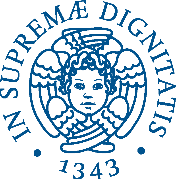 E’ importante qui soffermarsi sui cambiamenti che la Terra sta vivendo nell’Antropocene e che riguardano più da vicino la chimica.
Valentina Domenici
Ad esempio…
- Cambiamenti climatici: interazione tra radiazione e materia, spettroscopia infrarossa, termochimica, aerosol, isotopi, stati della materia, reazioni di combustione, stechiometria, idrocarburi.
- Acidificazione degli oceani: chimica delle reazioni acido-base, equilibrio chimico, solubilità, chimica dell’acqua, stechiometria, modelli.
- Riduzione dello strato dell’ozono: fotochimica, interazione tra radiazione e materia, spettroscopia ultravioletta, reazioni con radicali liberi, meccanismi di reazione, termochimica, cinetica chimica.
- Cicli dell’azoto e del fosforo: chimica degli elementi, stechiometria, termochimica, cinetica chimica, reattività chimica, composti dell’azoto, composti del fosforo.
- Utilizzo della risorsa acqua: chimica dell’acqua, solubilità, equilibrio chimico, stati della materia.
- Aumento dell’aerosol atmosferico: stati della materia, transizioni di fase, termochimica, reazioni acido-base, equilibrio di reazione.
Valentina Domenici materiale ridotto del Corso: Storia della chimica ed elementi di didattica
I principi etici del chimico nella sua professione.
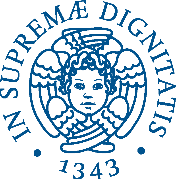 Valentina Domenici
Ogni chimico ha i propri principi etici, da cui derivano i codici di condotta ed i codici morali di responsabilità per rispettare le procedure della sicurezza del lavoro e per ottemperare alle leggi nazionali e alle convenzioni internazionali. 
L’etica fa da collante fra le convenzioni internazionali, i codici di condotta della propria disciplina e le norme di comportamento nel proprio ambiente di lavoro.
Valentina Domenici materiale ridotto del Corso: Storia della chimica ed elementi di didattica
Criteri di condotta  della IUPAC
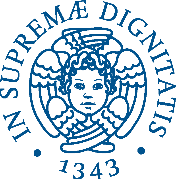 Valentina Domenici
1) Verificare che il proprio lavoro sia etico e difenda la dignità e la continua reputazione e integrità della propria professione;
2) Fare in modo che le proprie conoscenze e tecnologie siano utilizzate per il beneficio e per il miglioramento dell’umanità e dell’ambiente; 
3)  Fare in modo che il proprio lavoro sia in accordo con i principi dello sviluppo sostenibile e della salvaguardia della capacità della terra di garantire la vita in tutte le sue diversità; 
4) Fare in modo che i prodotti chimici e le apparecchiature utilizzate sotto la propria responsabilità non siano utilizzate per scopi illegali o distruttivi o che rechino danni alle persone o all’ambiente;
Valentina Domenici materiale ridotto del Corso: Storia della chimica ed elementi di didattica
Criteri di condotta  della IUPAC
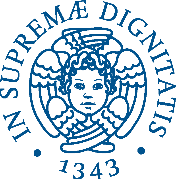 Valentina Domenici
5) Informare sempre le autorità competenti se si viene a conoscenza di ogni uso non corretto, o per scopi criminali o distruttivi dei prodotti chimici; 
6) Minimizzare il rischio nei confronti dei propri vicini e dei colleghi di lavoro, di qualsiasi cittadino e dell’ambiente rispetto alle conseguenze volute e accidentali della propria attività; 
7) Condurre regolari valutazioni degli effetti sulla salute e sulla sicurezza delle attività di cui si è responsabili; 
8) Verificare che il proprio lavoro sia in accordo con le normative nazionali ed internazionali sui prodotti chimici;
Valentina Domenici materiale ridotto del Corso: Storia della chimica ed elementi di didattica
Il giuramento del chimico.
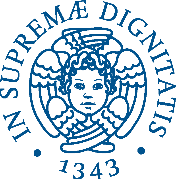 Valentina Domenici
E’ utile ricordare che il codice etico della Società Chimica Italiana termina con il seguente impegno che ogni laureato dovrebbe sottoscrivere al termine del suo curriculum educativo: 
«Prometto solennemente di applicare le finalità delle scienze chimiche per: salvaguardare l’ambiente ed i suoi ecosistemi; migliorare la qualità della vita senza nuocere al mondo circostante; controllare il cattivo uso della chimica; diffondere conoscenza dei vantaggi e benefici delle scienze chimiche presso l’opinione pubblica».
Valentina Domenici materiale ridotto del Corso: Storia della chimica ed elementi di didattica
Le dimensioni dell’etica della chimica
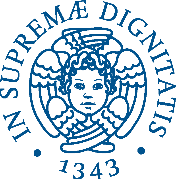 Valentina Domenici
Valentina Domenici materiale ridotto del Corso: Storia della chimica ed elementi di didattica
Riferimenti utili:
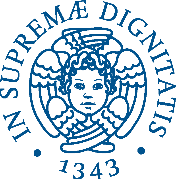 Valentina Domenici
Valentina Domenici, Insegnare e apprendere chimica, Mondatori Università, Firenze, 2018.
http://www.euchems.eu/divisions/ethics-in-chemistry/ 
Jan Mehlich - Frank Moser - Brigitte Van Tiggelen - Luigi Campanella - Henning Hopf. The Ethical and Social Dimensions of Chemistry: Reflections, Considerations, and Clarifications. Chemistry: A European Journal, 23, 2017.
Video del prof. Trifirò sul dualismo della chimica: https://www.youtube.com/watch?v=hbQvMXeIDms 
https://ilblogdellasci.wordpress.com/etica-e-chimica/dual-chemistry-limpiego-duplice-della-chimica/
Autori vari, La Chimica nella Scuola, volume 2, 2016 (disponibile on-line in pdf)
Workshop su «etica della chimica» 2016: http://smslab.dcci.unipi.it/etica2016/
Valentina Domenici materiale ridotto del Corso: Storia della chimica ed elementi di didattica
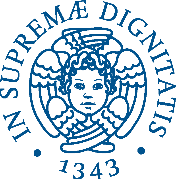 Ulteriori link per approfondimenti:
Valentina Domenici
https://ilblogdellasci.wordpress.com/2018/02/28/il-ddt-origini-successo-e-declino/
https://www.scienzainrete.it/articolo/etica-della-chimica-nella-formazione-dei-ricercatori/valentina-domenici/2019-01-20
https://ilblogdellasci.wordpress.com/etica-e-chimica/
https://www.scienceinschool.org/it/2014/issue29/ethical_chemistry
http://www.stoccolmaaroma.it/2016/fritz-haber-nobel-la-chimica/
Valentina Domenici materiale ridotto del Corso: Storia della chimica ed elementi di didattica